عقيدة خلود الروح عند العراقيين القدماء
خلود و روح لغة وأصطلاحا:
روح : هو أسم علم مؤنث , ومعناه الرحمة.و روح الأنسان بعد مماته تسمى سومريا (كيدم) وأكديا ((أيطيمو))وان هذه الروح هي التي تتحمل حسنات  أو سيئات الشخص المتوفي ومقر سكن الروح هو العالم السفلي وهذا العالم كان محاطا بسبعة أسوار وبنهر  يحيط بالسور الأول منه يسمى (خوبور). وأن الوصول الى العالم السفلي كان يتم من خلال عدة منافذ، الأول من خلال حفرة القبر والثاني من خلال المدخل الرئيسي الموجود في مدينة الوركاء. ).(فوزي،1985،ص179).
خلود: وهو أسم مؤنث أيضا,يحمل معنى تبري الشيء من أعتراض الفساد و كذلك على البقاء على الحالة الدائمة,كما يحمل نفس الصفات أسم خالد ومعناه البقاء والدوام.
بدايات ظهور أعتقاد الموت والخلود روح الأنسان
أن مبدأ التطور الذي يتحكم في جميع  النتاجات البشرية سواء كانت تلك النتاجات مادية أم فكرية يفرض علينا القول بان المعتقدات الدينية لفترة العصور التاريخية لابد وان تكون منشعبة عن  المعتقدات التي سادت خلال الحضارات الزراعية والتي انتشرت في الأقسام الشمال و الجنوب العراق (فوزي:حضارة العراق ،ج3، 1985،ص145) وكان أنسان نياندرتال أو (شانيدر)أول من أمتلك شعورا دينيا وأعتقادا بحياة  مابعد الموت حسب رأي الكاتب(غسان طه ياسين)(غسان،1976،ص191-196).
 أعتقد العراقيين القدماء بأن الموت نهاية لكل أنسان وان الخلود غير ممكن الا للآلهة  وبالرغم من حقيقته الموت التي شهدتها الأنسان عبر جميع مراحله , الا أن الموت لم يتمكن من أنهاء الحياة مطلقا  من على سطح الأرض  وانما مجرد أنفصال الروح عن الجسد حيث  يستقر الجسد في القبر تنزل الروح الى( العالم السفلي أي العالم الأموات).(باقر ,طه:1980،ج2،ص23).
رمز خلود
وقد رمزخلود عند  العراقيين  القدماء باللون الأحمر اعتمادا الى  علاقة  جدلية  بين الحياة والموت . والذي مانزال  نستخدمه حتى الآن للدلالة عن (الحب )وأي استمرارية الحياة وللدلالة أيضا على الخطر أي (الموت).(فوزي،1985،ص177). وكذلك اعتقدوا بان الموت ما هو في حقيقته الا (أختفاء المؤقت) عن الحياة  وبعد ذلك يعود الميت الى الحياة .
أنواع الخلود
1-خلود تقديم الأعمال الخارقة في الأهمية: والتي تخدم البشرية كخلود (أوتونابشتم) لانه نقذ البشرية من الأنقراض.
2- الخلود معنوي:يضحي الواحد منهم بنفسه من اجل الوطن وافضل الأمثلة على ذلك الملاحم التي تحدثت عن الأعمال العسكرية للملكين من ملوك سلالة الوركاء الأول (أينمركار-لوكال بندا(2700-2600ق.م).
بحث عن خلود
العراقيين القدماء اكدوا على بقاء  الصلة الوثيقة بين روح الميت في العالم السفلي  وبين جسده في القبر .آمن سكان بلاد الرافدين ايمانا عميقا بالموت ولكن لم يقدر الى الحصول على الخلود ,كما جاء في ملحمة كلكامش قد استسلم البطل  في نهاية المطاف الى القدر بعد فشل في الحصول على الخلود على الرغم مما كان يتمتع به من صفات خارقة لعل ابرزها  ان ثلثي مادته من مادة الآلهة.
الطقوس وآثار بحث عن خلود
يعتقد االعراقيين القدماء ان الانسان خلق ليعمل للعالم الاخر من خلال عبادة الالهة وبناء معابد ليخلد في العالم الاخر وتبقى روحه مستقرة.
1-شعائر الدينية وتقديم من خلالها الأطعمة و الأشربة.
2-أساطير والقصص والملاحم السومرية والبابلية.الأمثال/ أسطورة كلكامش و أنكيدو وأسطورة نزول الآلهة انانا (عشتار) واسطورة ايتانا.................
3- الموتى الذين خلفوا ذرية ولد واحد أو ولدان أو أكثر عن حال من كان له سبعة أولاد تشعر مزيد من الراحة والأستقرار الى الروح في عالمها الآخر وتكون فرصته كبيرة في الحصول على مزيد من القرابين والنذور من أبنائه بعد الموته ويكون سببا في جلب السعادة  الى روحه في .ا.
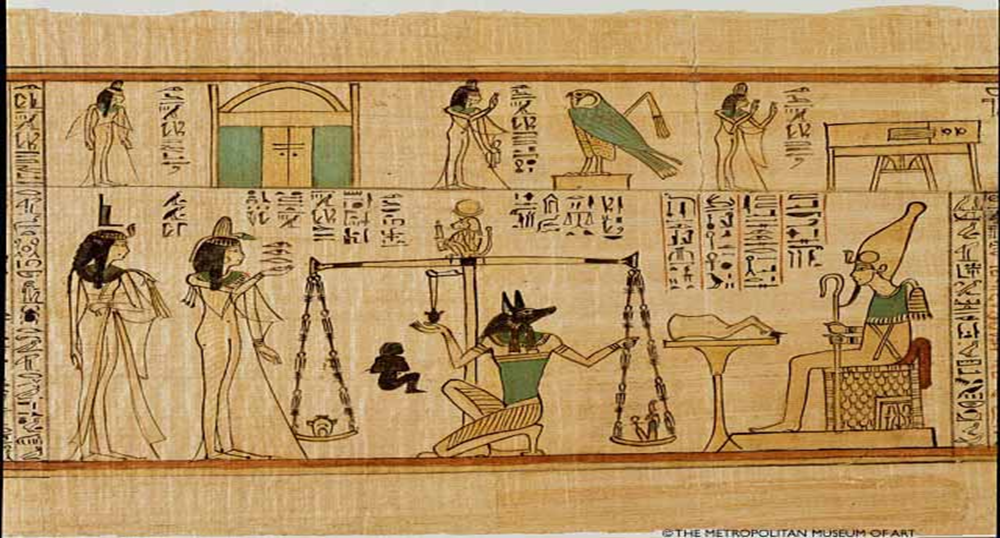